Урок технологии
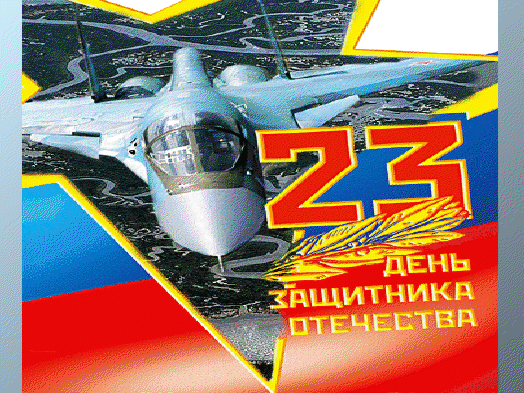 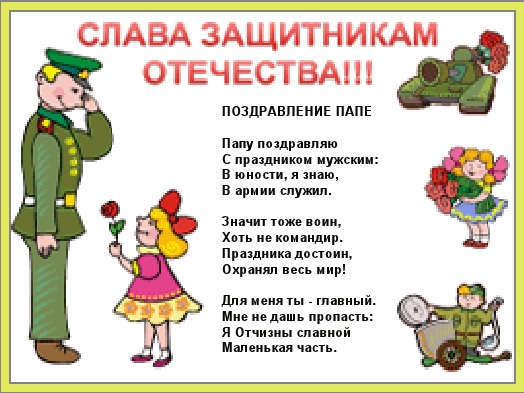 Правила рабочего человека.
Содержи в чистоте  и  порядке рабочее место.
Выполняй работу внимательно, всегда думай, как сделать лучше.
Береги инструменты и материалы.
Заканчивая работу, убери своё рабочее место быстро и аккуратно.
Что нужно делать во время
работы с ножницами
Не держи ножницы концами вверх.
Передавай ножницы кольцами вперёд
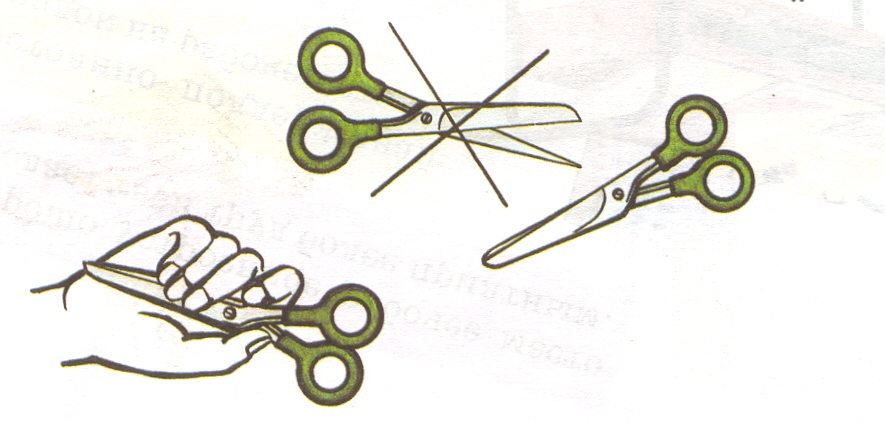 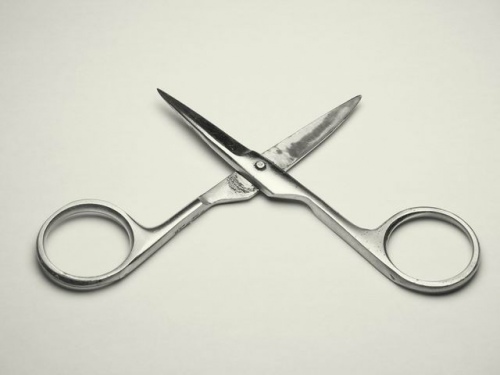 Не  оставляй ножницы  в открытом  виде.
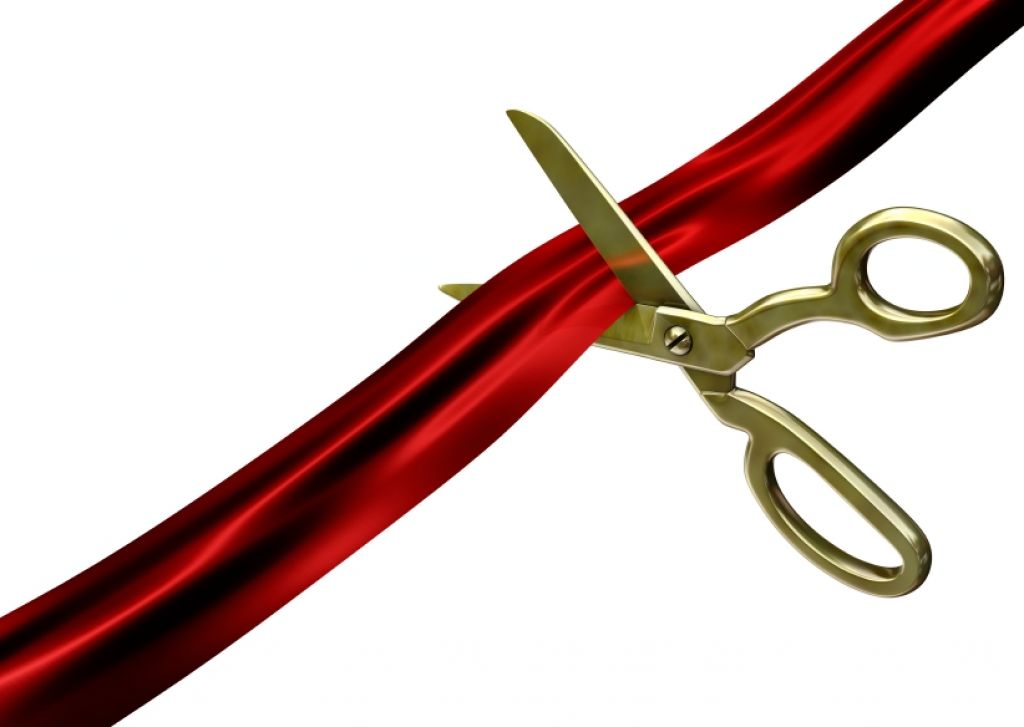 Следи за движением лезвий во время резания
Этот пальчик в лес пошел,
Этот пальчик гриб нашел,
Этот пальчик гриб почистил,
Этот пальчик гриб пожарил,
Этот пальчик всё-всё съел 
И немного потолстел.
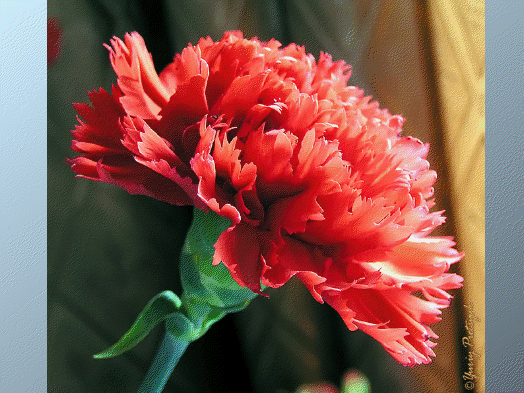 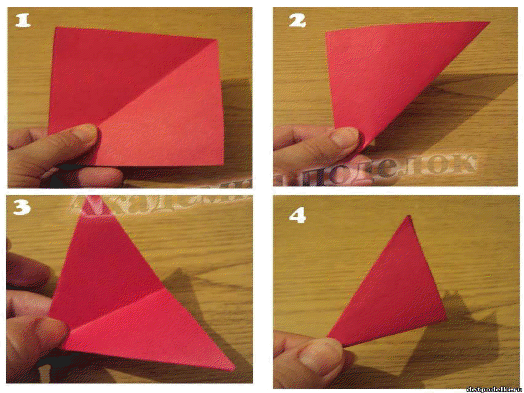 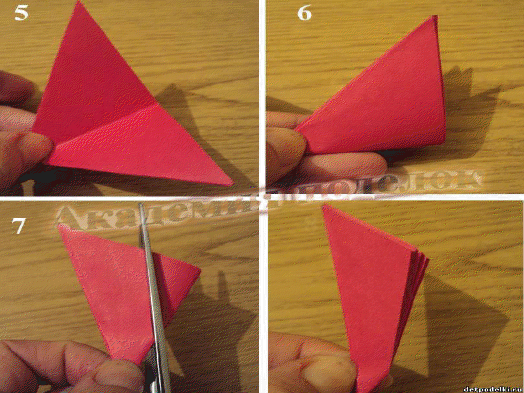 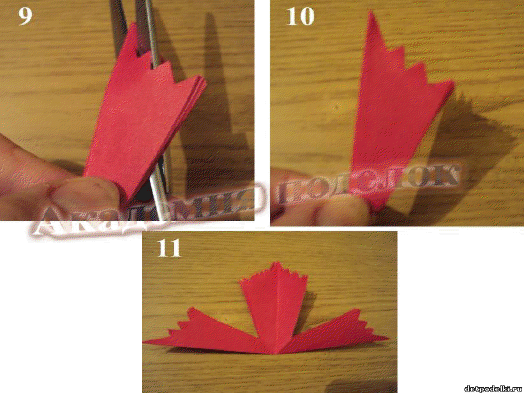 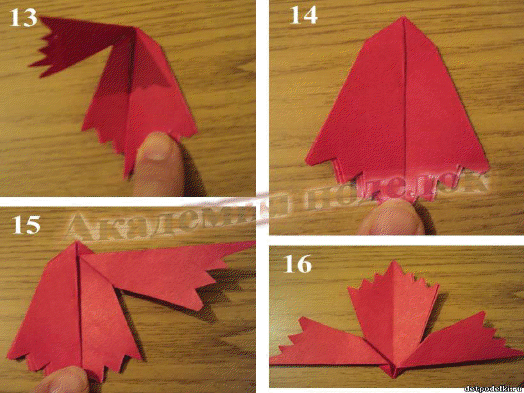 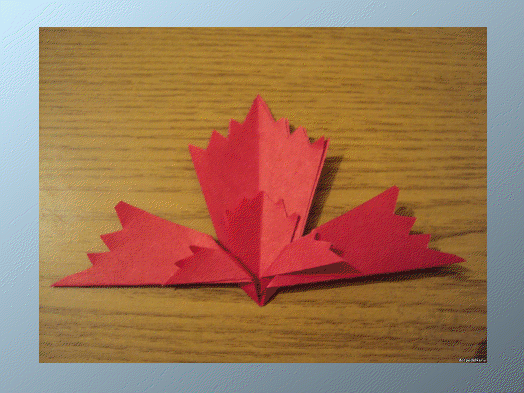 Детали приклеиваются на открытку.
Уборка рабочего места